Christian Evidences
The Bible is God’s Word
It Claims Inspiration!
2 Timothy 3:16
[Speaker Notes: Internal: Claims of Inspiration
2 Timothy 3:16 (encompasses all of scripture, old and new testaments)
Old Testament
Exodus 11:1; 12:1; 13:1 (the Lord said)
2 Samuel 23:2 (David); Jeremiah 1:7-9
New Testament – 2 Timothy 3:16 (Scripture inspired by God – Paul writing)
1 Corinthians 2:6-16; 14:37
Ephesians 3:1-5
1 Thessalonians 2:13]
2 Timothy 3:16
All Scripture is given by inspiration of God, and is profitable for doctrine, for reproof, for correction, for instruction in righteousness
It Claims Inspiration!
2 Timothy 3:16
Old Testament
Exodus 11:1; 12:1; 13:1
[Speaker Notes: Internal: Claims of Inspiration
2 Timothy 3:16 (encompasses all of scripture, old and new testaments)
Old Testament
Exodus 11:1; 12:1; 13:1 (the Lord said)
2 Samuel 23:2 (David); Jeremiah 1:7-9
New Testament – 2 Timothy 3:16 (Scripture inspired by God – Paul writing)
1 Corinthians 2:6-16; 14:37
Ephesians 3:1-5
1 Thessalonians 2:13]
Exodus
11:1 – And the LORD said to Moses, "I will bring one more plague on Pharaoh and on Egypt. Afterward he will let you go from here. When he lets you go, he will surely drive you out of here altogether. 
12:1 – Now the LORD spoke to Moses and Aaron in the land of Egypt
13:1 – Then the LORD spoke to Moses, saying
It Claims Inspiration!
2 Timothy 3:16
Old Testament
Exodus 11:1; 12:1; 13:1
2 Samuel 23:2; Jeremiah 1:7-9
[Speaker Notes: Internal: Claims of Inspiration
2 Timothy 3:16 (encompasses all of scripture, old and new testaments)
Old Testament
Exodus 11:1; 12:1; 13:1 (the Lord said)
2 Samuel 23:2 (David); Jeremiah 1:7-9
New Testament – 2 Timothy 3:16 (Scripture inspired by God – Paul writing)
1 Corinthians 2:6-16; 14:37
Ephesians 3:1-5
1 Thessalonians 2:13]
2 Samuel 23:2
The Spirit of the LORD spoke by me, And His word was on my tongue.
Jeremiah 1:7-9
But the LORD said to me: "Do not say, 'I am a youth,' For you shall go to all to whom I send you, And whatever I command you, you shall speak. 8 Do not be afraid of their faces, For I am with you to deliver you," says the LORD. 9 Then the LORD put forth His hand and touched my mouth, and the LORD said to me: "Behold, I have put My words in your mouth.”
It Claims Inspiration!
2 Timothy 3:16
Old Testament
Exodus 11:1; 12:1; 13:1
2 Samuel 23:2; Jeremiah 1:7-9
New Testament – 2 Timothy 3:16
1 Corinthians 2:6-16; 14:37
[Speaker Notes: Internal: Claims of Inspiration
2 Timothy 3:16 (encompasses all of scripture, old and new testaments)
Old Testament
Exodus 11:1; 12:1; 13:1 (the Lord said)
2 Samuel 23:2 (David); Jeremiah 1:7-9
New Testament – 2 Timothy 3:16 (Scripture inspired by God – Paul writing)
1 Corinthians 2:6-16; 14:37
Ephesians 3:1-5
1 Thessalonians 2:13]
1 Corinthians 14:37
If anyone thinks himself to be a prophet or spiritual, let him acknowledge that the things which I write to you are the commandments of the Lord.
It Claims Inspiration!
2 Timothy 3:16
Old Testament
Exodus 11:1; 12:1; 13:1
2 Samuel 23:2; Jeremiah 1:7-9
New Testament – 2 Timothy 3:16
1 Corinthians 2:6-16; 14:37
Ephesians 3:1-5
1 Thessalonians 2:13
[Speaker Notes: Internal: Claims of Inspiration
2 Timothy 3:16 (encompasses all of scripture, old and new testaments)
Old Testament
Exodus 11:1; 12:1; 13:1 (the Lord said)
2 Samuel 23:2 (David); Jeremiah 1:7-9
New Testament – 2 Timothy 3:16 (Scripture inspired by God – Paul writing)
1 Corinthians 2:6-16; 14:37
Ephesians 3:1-5
1 Thessalonians 2:13]
1 Thessalonians 2:13
For this reason we also thank God without ceasing, because when you received the word of God which you heard from us, you welcomed it not as the word of men, but as it is in truth, the word of God, which also effectively works in you who believe.
Prophecy Fulfilled
God spoke through the prophets
Luke 1:68-70; Acts 3:18; Jeremiah 28:9; Deuteronomy 18:21-22
Luke 1:68-70
Blessed is the Lord God of Israel, For He has visited and redeemed His people, 69 And has raised up a horn of salvation for us In the house of His servant David, 70 As He spoke by the mouth of His holy prophets, Who have been since the world began
Acts 3:18
But those things which God foretold by the mouth of all His prophets, that the Christ would suffer, He has thus fulfilled.
Jeremiah 28:9
As for the prophet who prophesies of peace, when the word of the prophet comes to pass, the prophet will be known as one whom the LORD has truly sent.
Deuteronomy 18:21-22
And if you say in your heart, “How shall we know the word which the LORD has not spoken?”– 22 when a prophet speaks in the name of the LORD, if the thing does not happen or come to pass, that is the thing which the LORD has not spoken; the prophet has spoken it presumptuously; you shall not be afraid of him.
Prophecy Fulfilled
God spoke through the prophets
Luke 1:68-70; Acts 3:18; Jeremiah 28:9; Deuteronomy 18:21-22
The Fall of Babylon (626-539 B.C.) – Isaiah 13:17-22 (740-700 B.C.); Jeremiah 50:22-24 (627-585 B.C.)
Isaiah 45:1 – Medo-Persian Ruler, Cyrus, to conquer.
[Speaker Notes: The Fall of Babylon (in power 626-539 B.C.) – Isaiah 13:17-22 (740-700 B.C.); Jeremiah 50:22-24 (627-585 B.C.) [Prophecy 200 yrs before]
Isaiah 45:1 – Medo-Persian Ruler, Cyrus, to conquer. 
Fulfilled – 539 B.C. Cyrus the Mede captured Babylon.]
Isaiah 45:1
Thus says the LORD to His anointed, To Cyrus, whose right hand I have held-- To subdue nations before him And loose the armor of kings, To open before him the double doors, So that the gates will not be shut.
Prophecy Fulfilled
God spoke through the prophets
Luke 1:68-70; Acts 3:18; Jeremiah 28:9; Deuteronomy 18:21-22
The Fall of Babylon (626-539 B.C.) – Isaiah 13:17-22 (740-700 B.C.); Jeremiah 50:22-24 (627-585 B.C.)
Isaiah 45:1 – Medo-Persian Ruler, Cyrus, to conquer. 
Fulfilled – 539 B.C. Cyrus the Mede captured Babylon.
[Speaker Notes: The Fall of Babylon (in power 626-539 B.C.) – Isaiah 13:17-22 (740-700 B.C.); Jeremiah 50:22-24 (627-585 B.C.) [Prophecy 200 yrs before]
Isaiah 45:1 – Medo-Persian Ruler, Cyrus, to conquer. 
Fulfilled – 539 B.C. Cyrus the Mede captured Babylon.]
Prophecy Fulfilled
Greek historian Herodotus (484 – 425 B.C.) reports that Cyrus had his men to divert the water which flowed under the city walls around the city. The invaders then went in under the city wall and surprised the Babylonians who were having a drunken party (Herodotus. i. 191)
[Speaker Notes: Jeremiah 50:24]
Jeremiah 50:24
You have indeed been trapped, O Babylon, And you were not aware; You have been found and also caught, Because you have contended against the LORD.
Prophecy Fulfilled
Edward Chiera (archeologist – 1920’s) “On all sides is desert…The large network of canals…is now represented by a series of small mounds of dirt, running in all directions. Even the Euphrates has abandoned this land by changing its course. A dead city. Not a column or an arch still stands to demonstrate the permanency of human work. Everything has crumbled into dust. Under my feet are some holes which have been burrowed by foxes and jackals.”
[Speaker Notes: Isaiah 13:20-22]
Isaiah 13:20-22
It will never be inhabited, Nor will it be settled from generation to generation; Nor will the Arabian pitch tents there, Nor will the shepherds make their sheepfolds there. 21 But wild beasts of the desert will lie there, And their houses will be full of owls; Ostriches will dwell there, And wild goats will caper there. 22 The hyenas will howl in their citadels, And jackals in their pleasant palaces. Her time is near to come, And her days will not be prolonged.
Prophecy Fulfilled
God spoke through the prophets
Luke 1:68-70; Acts 3:18; Jeremiah 28:9; Deuteronomy 18:21-22
Messianic Prophecies
Birthplace – Micah 5:2 (735-700 B.C.); Matthew 2:1-6
[Speaker Notes: Messianic Prophecies
Birthplace – Micah 5:2 (735-700 B.C.); Matthew 2:1-6
Despised and rejected – Isaiah 53:3 (740-700 B.C.); John 1:11; 12:37
Triumphal Entry into Jerusalem – Zechariah 9:9 (520 B.C.); Matthew 21:1-9
Death
“My God, My God, Why have you forsaken me?” – Psalm 22:1 (1,000 B.C.); Matthew 27:46
Bones were not to be broken – Psalm 34:20 (1,000 B.C.); John 19:33, 36
Resurrection – Psalm 16:10 (1,000 B.C.); Acts 2:24-32]
Micah 5:2
But you, Bethlehem Ephrathah, Though you are little among the thousands of Judah, Yet out of you shall come forth to Me The One to be Ruler in Israel, Whose goings forth are from of old, From everlasting.
Prophecy Fulfilled
God spoke through the prophets
Luke 1:68-70; Acts 3:18; Jeremiah 28:9; Deuteronomy 18:21-22
Messianic Prophecies
Birthplace – Micah 5:2 (735-700 B.C.); Matthew 2:1-6
Despised and rejected – Isaiah 53:3 (740-700 B.C.); John 1:11; 12:37
[Speaker Notes: Messianic Prophecies
Birthplace – Micah 5:2 (735-700 B.C.); Matthew 2:1-6
Despised and rejected – Isaiah 53:3 (740-700 B.C.); John 1:11; 12:37
Triumphal Entry into Jerusalem – Zechariah 9:9 (520 B.C.); Matthew 21:1-9
Death
“My God, My God, Why have you forsaken me?” – Psalm 22:1 (1,000 B.C.); Matthew 27:46
Bones were not to be broken – Psalm 34:20 (1,000 B.C.); John 19:33, 36
Resurrection – Psalm 16:10 (1,000 B.C.); Acts 2:24-32]
Isaiah 53:3
He is despised and rejected by men, A Man of sorrows and acquainted with grief. And we hid, as it were, our faces from Him; He was despised, and we did not esteem Him.
John
1:11  He came to His own, and His own did not receive Him. 

12:37  But although He had done so many signs before them, they did not believe in Him,
Prophecy Fulfilled
God spoke through the prophets
Luke 1:68-70; Acts 3:18; Jeremiah 28:9; Deuteronomy 18:21-22
Messianic Prophecies
Birthplace – Micah 5:2 (735-700 B.C.); Matthew 2:1-6
Despised and rejected – Isaiah 53:3 (740-700 B.C.); John 1:11; 12:37
Triumphal Entry into Jerusalem – Zechariah 9:9 (520 B.C.); Matthew 21:1-9
[Speaker Notes: Messianic Prophecies
Birthplace – Micah 5:2 (735-700 B.C.); Matthew 2:1-6
Despised and rejected – Isaiah 53:3 (740-700 B.C.); John 1:11; 12:37
Triumphal Entry into Jerusalem – Zechariah 9:9 (520 B.C.); Matthew 21:1-9
Death
“My God, My God, Why have you forsaken me?” – Psalm 22:1 (1,000 B.C.); Matthew 27:46
Bones were not to be broken – Psalm 34:20 (1,000 B.C.); John 19:33, 36
Resurrection – Psalm 16:10 (1,000 B.C.); Acts 2:24-32]
Zechariah 9:9
Rejoice greatly, O daughter of Zion! Shout, O daughter of Jerusalem! Behold, your King is coming to you; He is just and having salvation, Lowly and riding on a donkey, A colt, the foal of a donkey.
Prophecy Fulfilled
God spoke through the prophets
Luke 1:68-70; Acts 3:18; Jeremiah 28:9; Deuteronomy 18:21-22
Messianic Prophecies
Birthplace – Micah 5:2 (735-700 B.C.); Matthew 2:1-6
Despised and rejected – Isaiah 53:3 (740-700 B.C.); John 1:11; 12:37
Triumphal Entry into Jerusalem – Zechariah 9:9 (520 B.C.); Matthew 21:1-9
[Speaker Notes: Messianic Prophecies
Birthplace – Micah 5:2 (735-700 B.C.); Matthew 2:1-6
Despised and rejected – Isaiah 53:3 (740-700 B.C.); John 1:11; 12:37
Triumphal Entry into Jerusalem – Zechariah 9:9 (520 B.C.); Matthew 21:1-9
Death
“My God, My God, Why have you forsaken me?” – Psalm 22:1 (1,000 B.C.); Matthew 27:46
Bones were not to be broken – Psalm 34:20 (1,000 B.C.); John 19:33, 36
Resurrection – Psalm 16:10 (1,000 B.C.); Acts 2:24-32]
Prophecy Fulfilled
God spoke through the prophets
Luke 1:68-70; Acts 3:18; Jeremiah 28:9; Deuteronomy 18:21-22
Messianic Prophecies
Death
“My God, My God, Why have You forsaken Me?” – Psalm 22:1 (1,000 B.C.); Matthew 27:46
[Speaker Notes: Messianic Prophecies
Birthplace – Micah 5:2 (735-700 B.C.); Matthew 2:1-6
Despised and rejected – Isaiah 53:3 (740-700 B.C.); John 1:11; 12:37
Triumphal Entry into Jerusalem – Zechariah 9:9 (520 B.C.); Matthew 21:1-9
Death
“My God, My God, Why have you forsaken me?” – Psalm 22:1 (1,000 B.C.); Matthew 27:46
Bones were not to be broken – Psalm 34:20 (1,000 B.C.); John 19:33, 36
Resurrection – Psalm 16:10 (1,000 B.C.); Acts 2:24-32]
Psalm 22:1
My God, My God, why have You forsaken Me? Why are You so far from helping Me, And from the words of My groaning?
Matthew 27:46
And about the ninth hour Jesus cried out with a loud voice, saying, "Eli, Eli, lama sabachthani?" that is, “My God, My God, why have You forsaken Me?"
Prophecy Fulfilled
God spoke through the prophets
Luke 1:68-70; Acts 3:18; Jeremiah 28:9; Deuteronomy 18:21-22
Messianic Prophecies
Death
“My God, My God, Why have you forsaken me?” – Psalm 22:1 (1,000 B.C.); Matthew 27:46
Bones were not to be broken – Psalm 34:20 (1,000 B.C.); John 19:33, 36
[Speaker Notes: Messianic Prophecies
Birthplace – Micah 5:2 (735-700 B.C.); Matthew 2:1-6
Despised and rejected – Isaiah 53:3 (740-700 B.C.); John 1:11; 12:37
Triumphal Entry into Jerusalem – Zechariah 9:9 (520 B.C.); Matthew 21:1-9
Death
“My God, My God, Why have you forsaken me?” – Psalm 22:1 (1,000 B.C.); Matthew 27:46
Bones were not to be broken – Psalm 34:20 (1,000 B.C.); John 19:33, 36
Resurrection – Psalm 16:10 (1,000 B.C.); Acts 2:24-32]
Psalm 34:20
He guards all his bones; Not one of them is broken.
John 19:33, 36
33  But when they came to Jesus and saw that He was already dead, they did not break His legs. 
36  For these things were done that the Scripture should be fulfilled, “Not one of His bones shall be broken."
Prophecy Fulfilled
God spoke through the prophets
Luke 1:68-70; Acts 3:18; Jeremiah 28:9; Deuteronomy 18:21-22
Messianic Prophecies
Death
“My God, My God, Why have you forsaken me?” – Psalm 22:1 (1,000 B.C.); Matthew 27:46
Bones were not to be broken – Psalm 34:20 (1,000 B.C.); John 19:33, 36
Resurrection – Psalm 16:10 (1,000 B.C.); Acts 2:24-32
[Speaker Notes: Messianic Prophecies
Birthplace – Micah 5:2 (735-700 B.C.); Matthew 2:1-6
Despised and rejected – Isaiah 53:3 (740-700 B.C.); John 1:11; 12:37
Triumphal Entry into Jerusalem – Zechariah 9:9 (520 B.C.); Matthew 21:1-9
Death
“My God, My God, Why have you forsaken me?” – Psalm 22:1 (1,000 B.C.); Matthew 27:46
Bones were not to be broken – Psalm 34:20 (1,000 B.C.); John 19:33, 36
Resurrection – Psalm 16:10 (1,000 B.C.); Acts 2:24-32]
Psalm 16:10
For You will not leave my soul in Sheol, Nor will You allow Your Holy One to see corruption.
Prophecy Fulfilled
God spoke through the prophets
Luke 1:68-70; Acts 3:18; Jeremiah 28:9; Deuteronomy 18:21-22
Messianic Prophecies
Death
“My God, My God, Why have you forsaken me?” – Psalm 22:1 (1,000 B.C.); Matthew 27:46
Bones were not to be broken – Psalm 34:20 (1,000 B.C.); John 19:33, 36
Resurrection – Psalm 16:10 (1,000 B.C.); Acts 2:24-32
[Speaker Notes: Messianic Prophecies
Birthplace – Micah 5:2 (735-700 B.C.); Matthew 2:1-6
Despised and rejected – Isaiah 53:3 (740-700 B.C.); John 1:11; 12:37
Triumphal Entry into Jerusalem – Zechariah 9:9 (520 B.C.); Matthew 21:1-9
Death
“My God, My God, Why have you forsaken me?” – Psalm 22:1 (1,000 B.C.); Matthew 27:46
Bones were not to be broken – Psalm 34:20 (1,000 B.C.); John 19:33, 36
Resurrection – Psalm 16:10 (1,000 B.C.); Acts 2:24-32]
Scientifically Accurate
A. Nature in the Bible
Shape/position of earth
Fear of sailing off the edge of the earth.
Earth is round (Isaiah 40:22) – 700 B.C.!
[Speaker Notes: Nature in the Bible
Shape/position of earth
Fear of sailing off the edge of the earth.
Earth is round (Isaiah 40:22) – 700 B.C.!]
Isaiah 40:22
It is He who sits above the circle of the earth, And its inhabitants are like grasshoppers, Who stretches out the heavens like a curtain, And spreads them out like a tent to dwell in.
Scientifically Accurate
A. Nature in the Bible
Shape/position of earth
Fear of sailing off the edge of the earth.
Earth is round (Isaiah 40:22) – 700 B.C.!
The earth is being held up by what?
Hindu – Earth on the backs of 4 giant elephants, standing on the back of a giant turtle who was swimming in a sea of milk.
Japanese – Earth on the back of a giant catfish.
Greeks – Atlas had it on his back.
Bible tells us – Job 26:7 (over 4,000 yrs ago!)
[Speaker Notes: The earth is being held up by what?
Hindu – Earth on the backs of 4 giant elephants, standing on the back of a giant turtle who was swimming in a sea of milk.
Japanese – Earth on the back of a giant catfish.
Greeks – Atlas had it on his back.
Bible tells us – Job 26:7 (over 4,000 yrs ago!)
Water Cycle (Job 36:27-29; Amos 9:6)
Expanding universe (Job 9:8; Psalm 104:2)]
Job 26:7
He stretches out the north over empty space; He hangs the earth on nothing.
Scientifically Accurate
A. Nature in the Bible
Shape/position of earth
Fear of sailing off the edge of the earth.
Earth is round (Isaiah 40:22) – 700 B.C.!
The earth is being held up by what?
Hindu – Earth on the backs of 4 giant elephants, standing on the back of a giant turtle who was swimming in a sea of milk.
Japanese – Earth on the back of a giant catfish.
Greeks – Atlas had it on his back.
Bible tells us – Job 26:7 (over 4,000 yrs ago!)
Water Cycle (Job 36:27-29; Amos 9:6)
[Speaker Notes: The earth is being held up by what?
Hindu – Earth on the backs of 4 giant elephants, standing on the back of a giant turtle who was swimming in a sea of milk.
Japanese – Earth on the back of a giant catfish.
Greeks – Atlas had it on his back.
Bible tells us – Job 26:7 (over 4,000 yrs ago!)
Water Cycle (Job 36:27-29; Amos 9:6)
Expanding universe (Job 9:8; Psalm 104:2)]
Job 36:27-29
For He draws up drops of water, Which distill as rain from the mist, 28 Which the clouds drop down And pour abundantly on man. 29 Indeed, can anyone understand the spreading of clouds, The thunder from His canopy?
Amos 9:6
He who builds His layers in the sky, And has founded His strata in the earth; Who calls for the waters of the sea, And pours them out on the face of the earth-- The LORD is His name.
Scientifically Accurate
A. Nature in the Bible
Shape/position of earth
Fear of sailing off the edge of the earth.
Earth is round (Isaiah 40:22) – 700 B.C.!
The earth is being held up by what?
Hindu – Earth on the backs of 4 giant elephants, standing on the back of a giant turtle who was swimming in a sea of milk.
Japanese – Earth on the back of a giant catfish.
Greeks – Atlas had it on his back.
Bible tells us – Job 26:7 (over 4,000 yrs ago!)
Water Cycle (Job 36:27-29; Amos 9:6)
Expanding universe (Job 9:8; Psalm 104:2)
[Speaker Notes: The earth is being held up by what?
Hindu – Earth on the backs of 4 giant elephants, standing on the back of a giant turtle who was swimming in a sea of milk.
Japanese – Earth on the back of a giant catfish.
Greeks – Atlas had it on his back.
Bible tells us – Job 26:7 (over 4,000 yrs ago!)
Water Cycle (Job 36:27-29; Amos 9:6)
Expanding universe (Job 9:8; Psalm 104:2)]
Job 9:8
He alone spreads out the heavens, And treads on the waves of the sea.
Psalm 104:2
Who cover Yourself with light as with a garment, Who stretch out the heavens like a curtain.
Scientifically Accurate
B. Health in the Bible
• 90% household dust is skin cells. (Genesis 3:19)
[Speaker Notes: 90% household dust is skin cells. (Genesis 3:19)
All races have similar proportions to the four basic blood types. Discovered in 1900 by Karl Landsteiner. (Acts 17:25-26)
Circumcision is safe by the eighth day due to the proper concentration of vitamin K and prothrombin. (Genesis 17:12)]
Genesis 3:19
In the sweat of your face you shall eat bread Till you return to the ground, For out of it you were taken; For dust you are, And to dust you shall return.
Scientifically Accurate
B. Health in the Bible
• 90% household dust is skin cells. (Genesis 3:19)
• All races have similar proportions to the four basic blood types. Discovered in 1900 by Karl Landsteiner. (Acts 17:25-26)
[Speaker Notes: 90% household dust is skin cells. (Genesis 3:19)
All races have similar proportions to the four basic blood types. Discovered in 1900 by Karl Landsteiner. (Acts 17:25-26)
Circumcision is safe by the eighth day due to the proper concentration of vitamin K and prothrombin. (Genesis 17:12)]
Acts 17:25-26
Nor is He worshiped with men's hands, as though He needed anything, since He gives to all life, breath, and all things. 26 And He has made from one blood every nation of men to dwell on all the face of the earth, and has determined their preappointed times and the boundaries of their dwellings,
Scientifically Accurate
B. Health in the Bible
• 90% household dust is skin cells. (Genesis 3:19)
• All races have similar proportions to the four basic blood types. Discovered in 1900 by Karl Landsteiner. (Acts 17:25-26)
• Circumcision is safe by the eighth day due to the proper concentration of vitamin K and prothrombin.           (Genesis 17:12)
[Speaker Notes: 90% household dust is skin cells. (Genesis 3:19)
All races have similar proportions to the four basic blood types. Discovered in 1900 by Karl Landsteiner. (Acts 17:25-26)
Circumcision is safe by the eighth day due to the proper concentration of vitamin K and prothrombin. (Genesis 17:12)]
Genesis 17:12
He who is eight days old among you shall be circumcised, every male child in your generations, he who is born in your house or bought with money from any foreigner who is not your descendant.
Scientifically Accurate
B. Health in the Bible
• Life in the blood. (bloodletting – Egyptian practice) Moses didn’t do it. (Leviticus 17:11, 14)
[Speaker Notes: Life in the blood. (bloodletting – Egyptian practice) Moses didn’t do it. Leviticus 17:11, 14
Leprosy (It is not clear how the leprosy germ is spread, but household and prolonged close contact is important. The germs probably enter the body through the nose and possibly through broken skin. The germs get in the air through nasal discharge of untreated lepromatous patients.) Leviticus 13:45]
Leviticus 17:11, 14
11  For the life of the flesh is in the blood, and I have given it to you upon the altar to make atonement for your souls; for it is the blood that makes atonement for the soul.
14  for it is the life of all flesh. Its blood sustains its life. Therefore I said to the children of Israel, 'You shall not eat the blood of any flesh, for the life of all flesh is its blood. Whoever eats it shall be cut off.'
Scientifically Accurate
B. Health in the Bible
• Life in the blood. (bloodletting – Egyptian practice) Moses didn’t do it. (Leviticus 17:11, 14)
• Leprosy (It is not clear how the leprosy germ is spread, but household and prolonged close contact is important. The germs probably enter the body through the nose and possibly through broken skin. The germs get in the air through nasal discharge of untreated lepromatous patients.) (Leviticus 13:45)
[Speaker Notes: Life in the blood. (bloodletting – Egyptian practice) Moses didn’t do it. Leviticus 17:11, 14
Leprosy (It is not clear how the leprosy germ is spread, but household and prolonged close contact is important. The germs probably enter the body through the nose and possibly through broken skin. The germs get in the air through nasal discharge of untreated lepromatous patients.) Leviticus 13:45]
Leviticus 13:45
Now the leper on whom the sore is, his clothes shall be torn and his head bare; and he shall cover his mustache, and cry, 'Unclean! Unclean!'
Last eve I passed beside a blacksmith’s door
And heard the anvil ring the vesper chime;
When looking in I saw upon the floor
Old hammers worn with beating years of time.

“How many anvils have you had,” said I,
“To wear and batter all these hammers so?”
“Just one,” said he: then said with twinkling eye,
“The anvil wears the hammers out, you know.”

And so I thought the anvil of God’s word
For ages skeptics blows have beat upon;
Yet, though the noise of falling blows was heard,
The anvil is unharmed – the hammers gone!
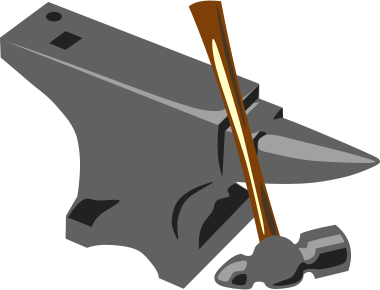